Путешествие в сказку
Задачи  урока
Вспомним,
что такое сказка
виды сказок
главных героев
художественные особенности сказок
Сказка – это вид устных повествований с фантастическим вымыслом
Основные виды сказок
волшебные
социально-бытовые
о животных
Любимый герой волшебных сказок
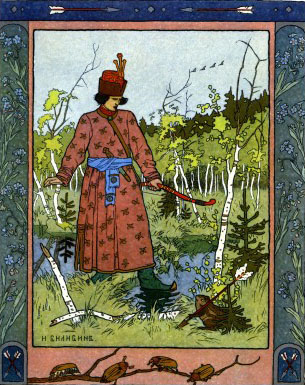 Иван
Иван-царевич
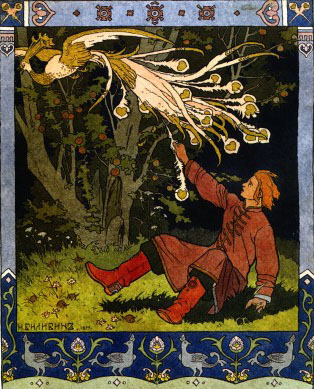 Иван-крестьянский сын
Иванушка-дурачок
Женские образы
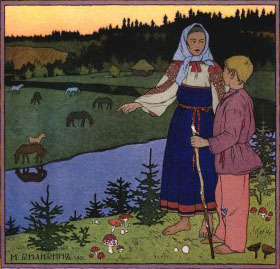 Василиса Премудрая
Елена Прекрасная
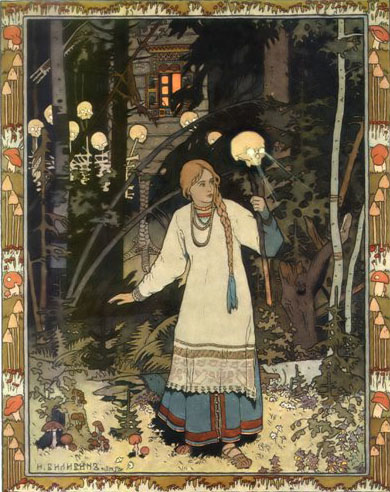 Синеглазка
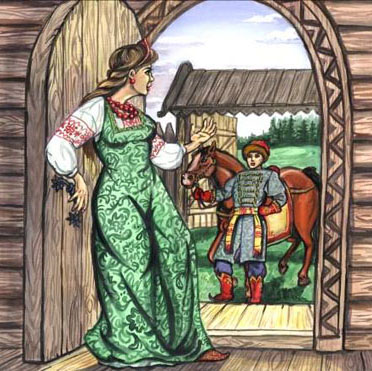 Аленушка и др.
Присказка – род зачина в народной сказке
Зачин – в устном народном творчестве традиционное начало
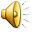 Страна сказок
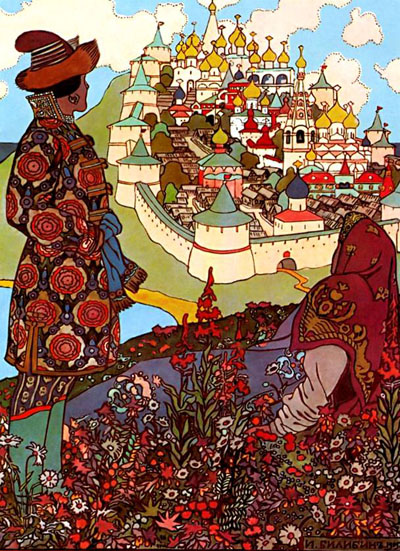 Викторина
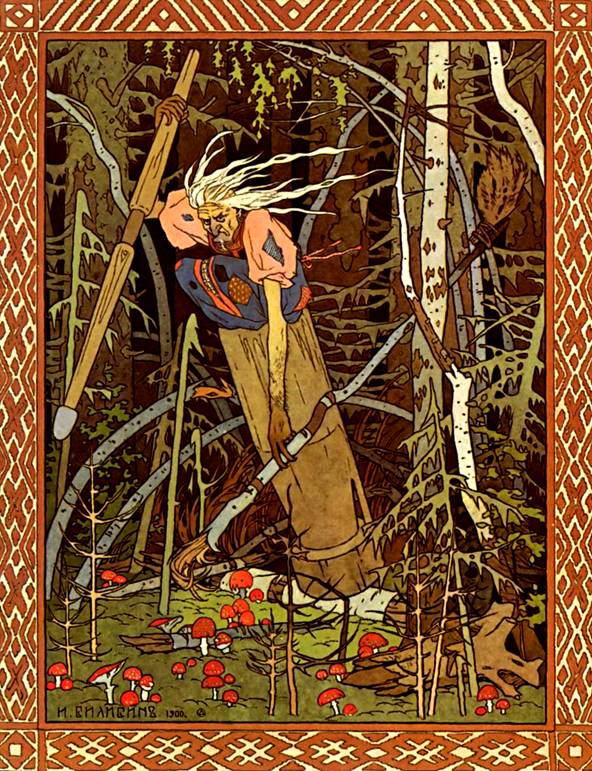 Василиса Прекрасная
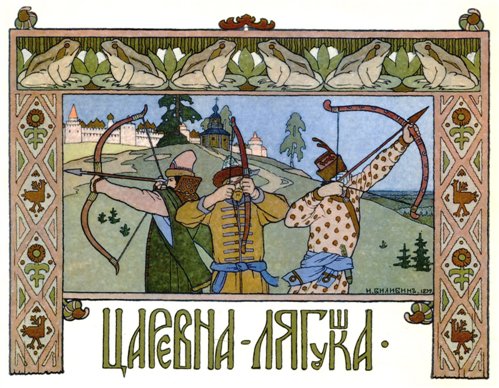 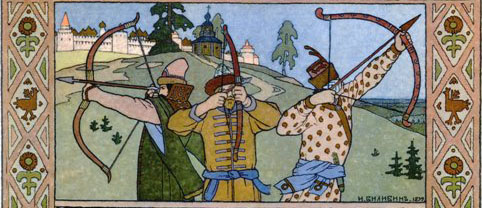 Баба Яга
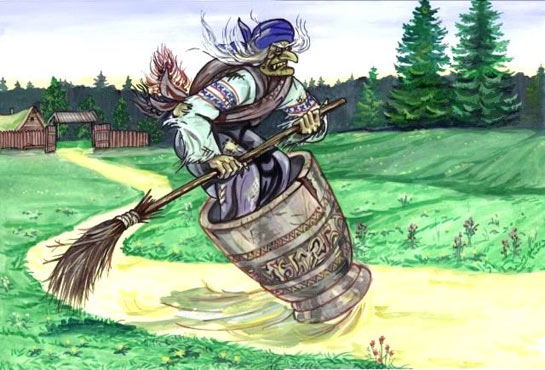 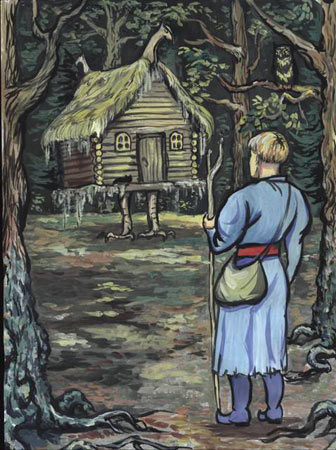 Кощей Бессмертный
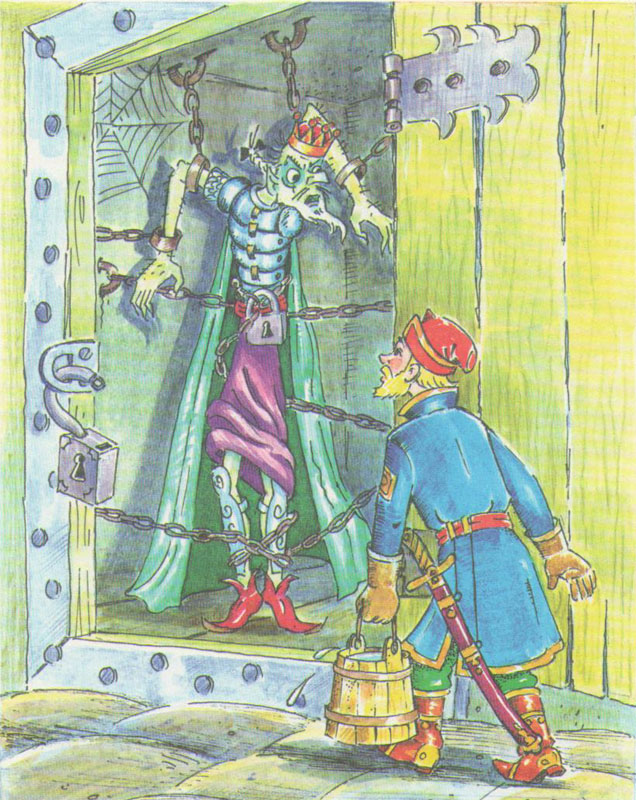 Змей Горыныч
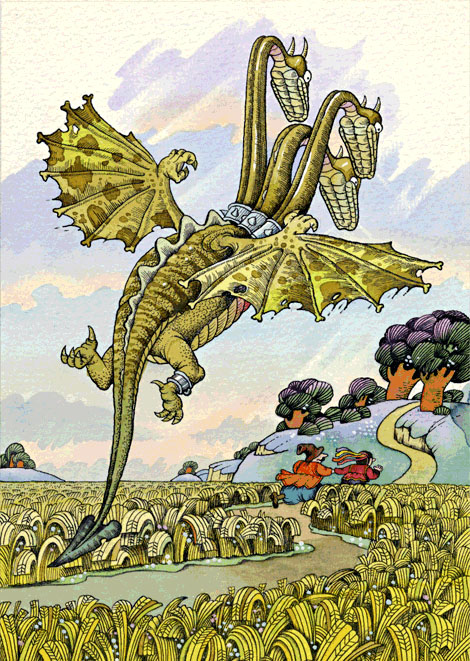 Художественные особенности фольклорных сказок
Четкая композиция
Герои делятся на положительных и отрицательных
Положительный герой уходит из дома, ему предстоит долгая дорога, испытания и подвиги
Герою помогают волшебные помощники и волшебные предметы
Применяется прием троекратного повторения
Используются особые речевые обороты, клише
Добро всегда побеждает зло
Концовка – традиционная заключительная часть сказки
«Что за прелесть эти сказки! Каждая есть поэма!»
А.С. Пушкин